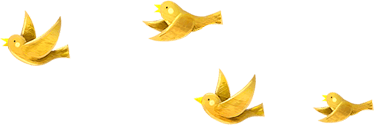 CHÀO MỪNG CÁC EM ĐẾN VỚI LỚP HỌC TRỰC TUYẾN 
PHÒNG TIN HỌC LỚP 6
TRƯỜNG THCS THÁI SƠN
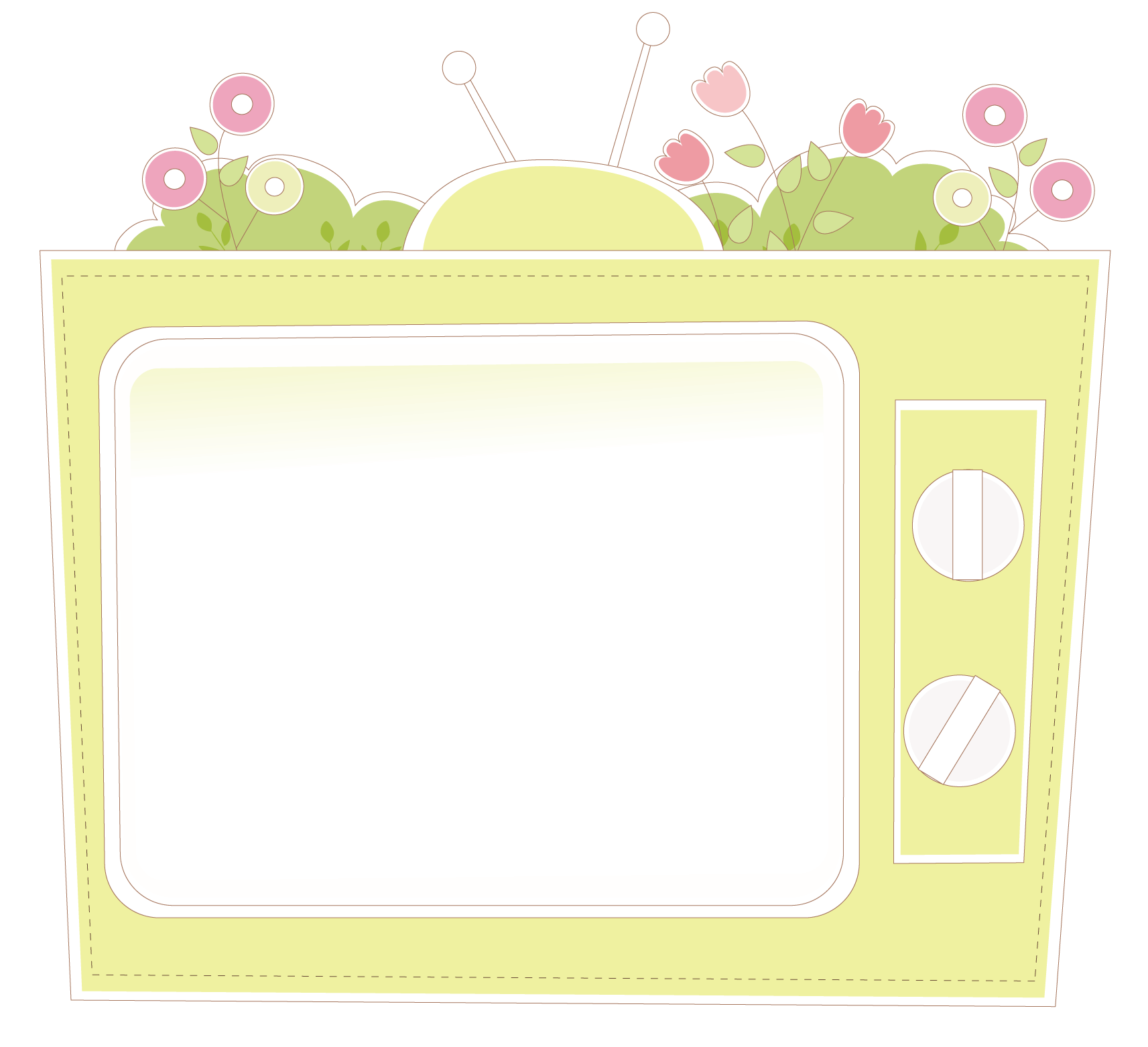 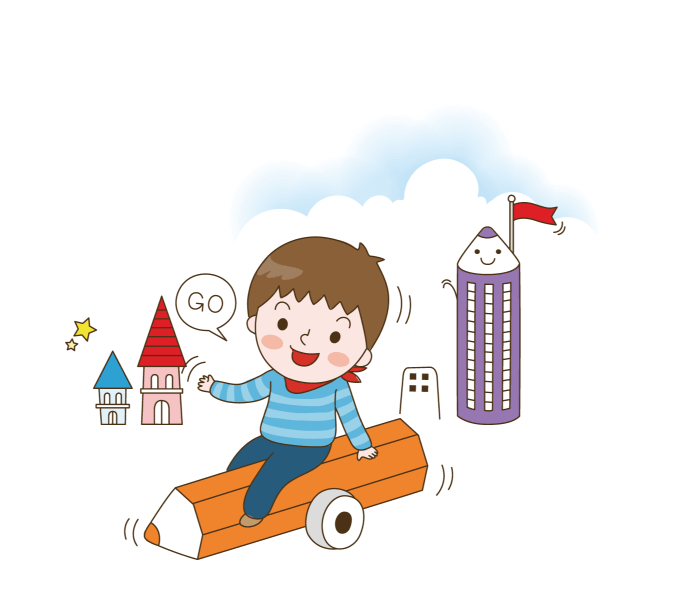 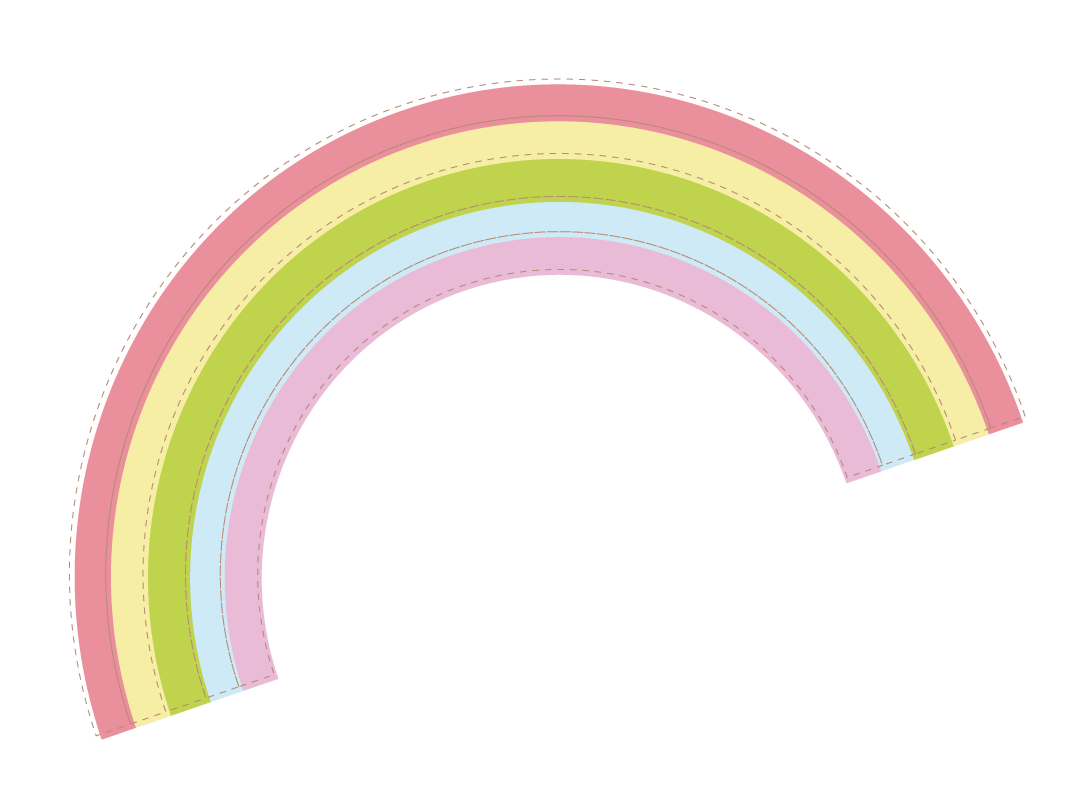 NỘI QUY LỚP HỌC TRỰC TUYẾN
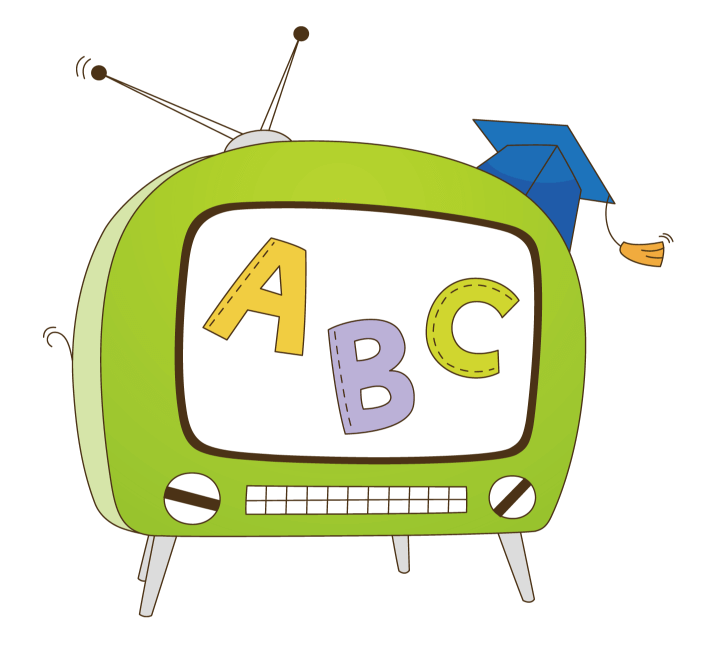 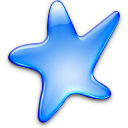 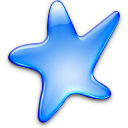 1
6
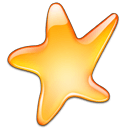 2
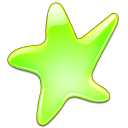 3
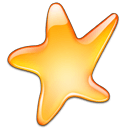 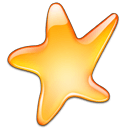 4
5
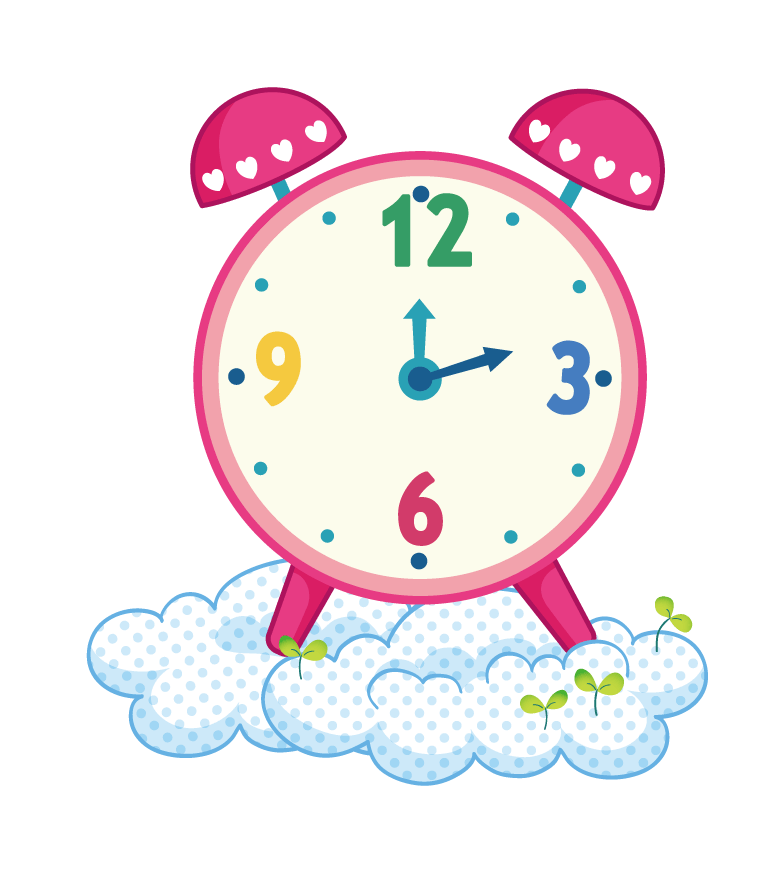 TRƯỚC GIỜ HỌC
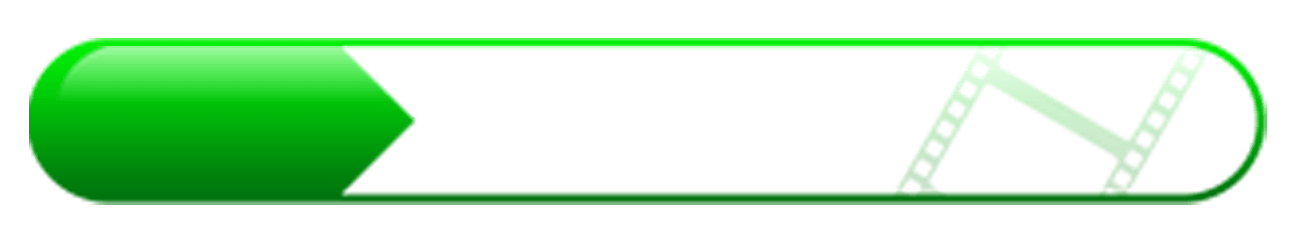 Kiểm tra Thời khóa biểu
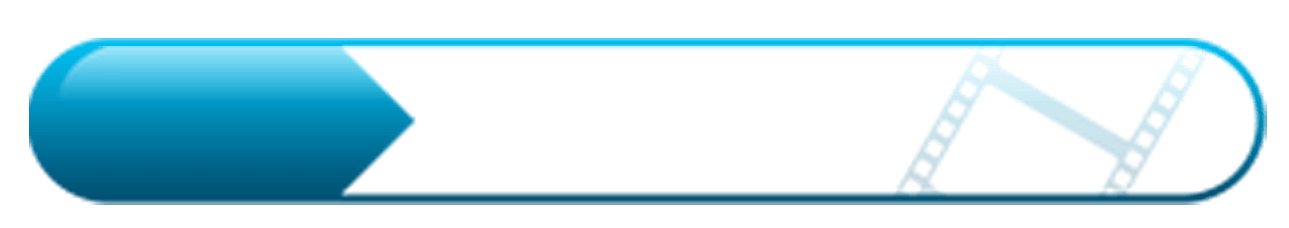 Chuẩn bị đồ dùng, máy tính đầy đủ
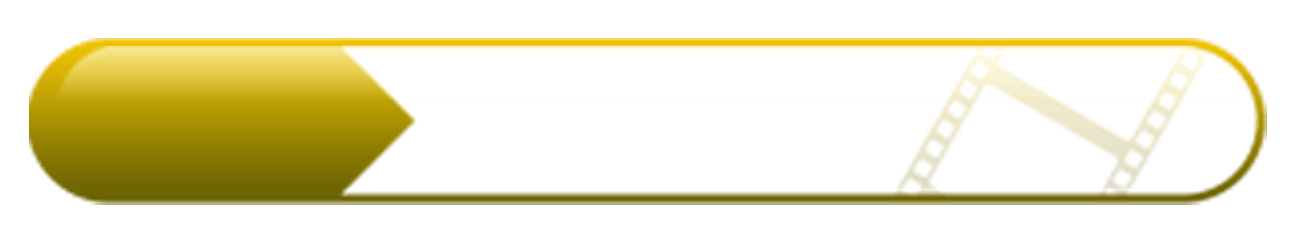 Mặc trang phục gọn gàng, chỉnh tề
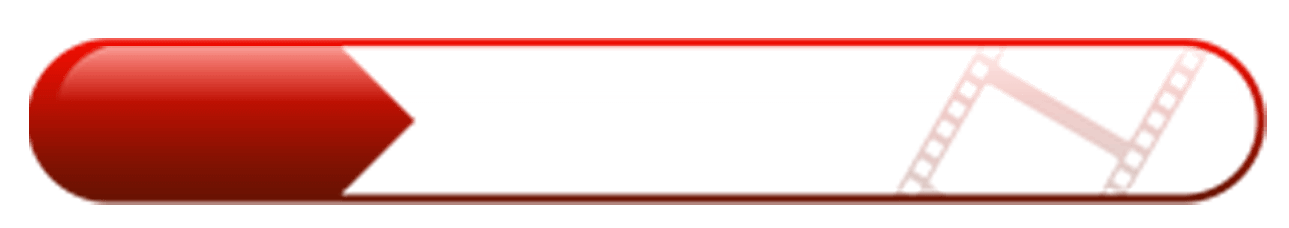 Thiết lập góc học tập yên tĩnh
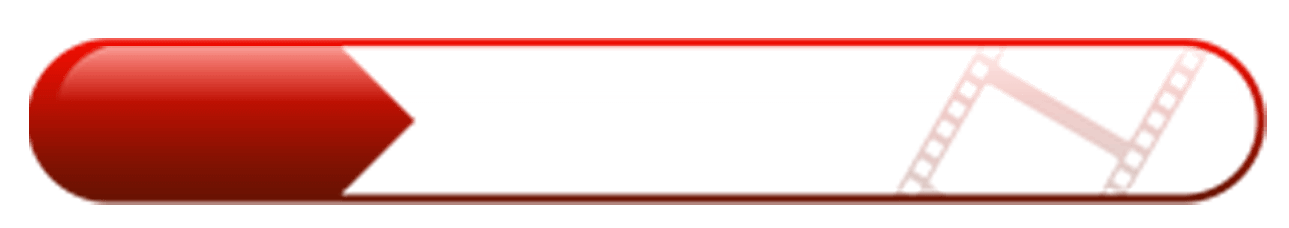 Vào phòng học trước 5 phút, điểm danh
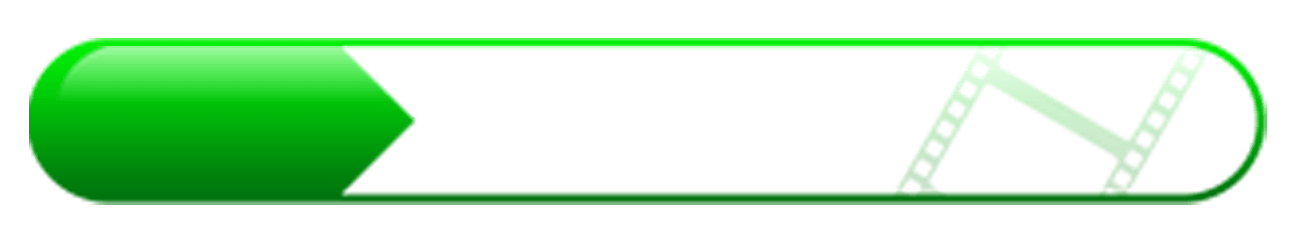 Nhớ ăn uống, đi vệ sinh trước khi vào lớp.
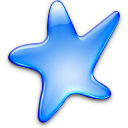 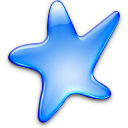 8
7
TRONG GIỜ HỌC
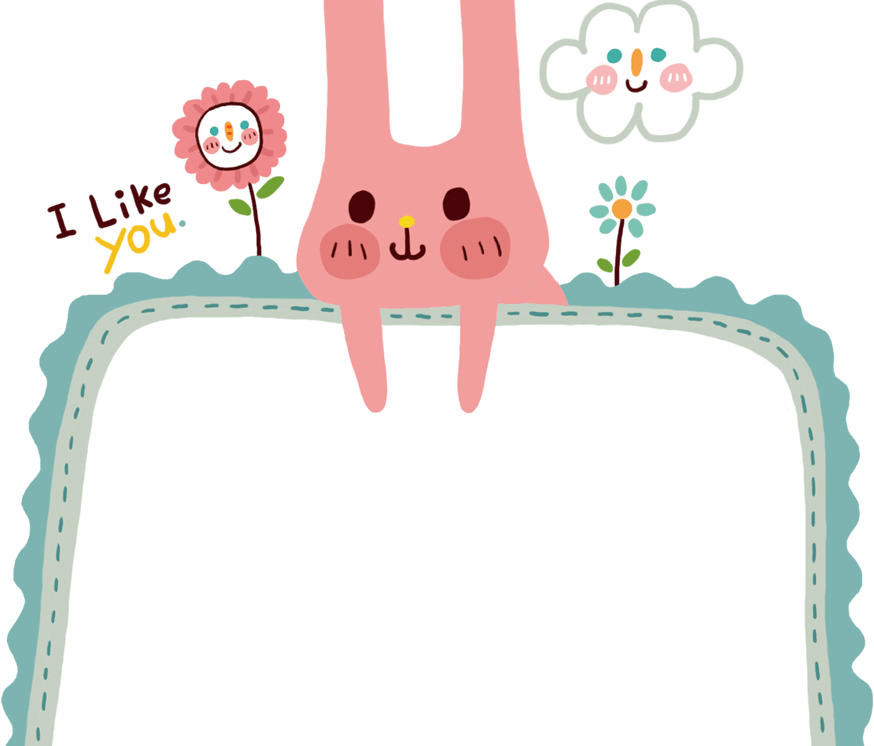 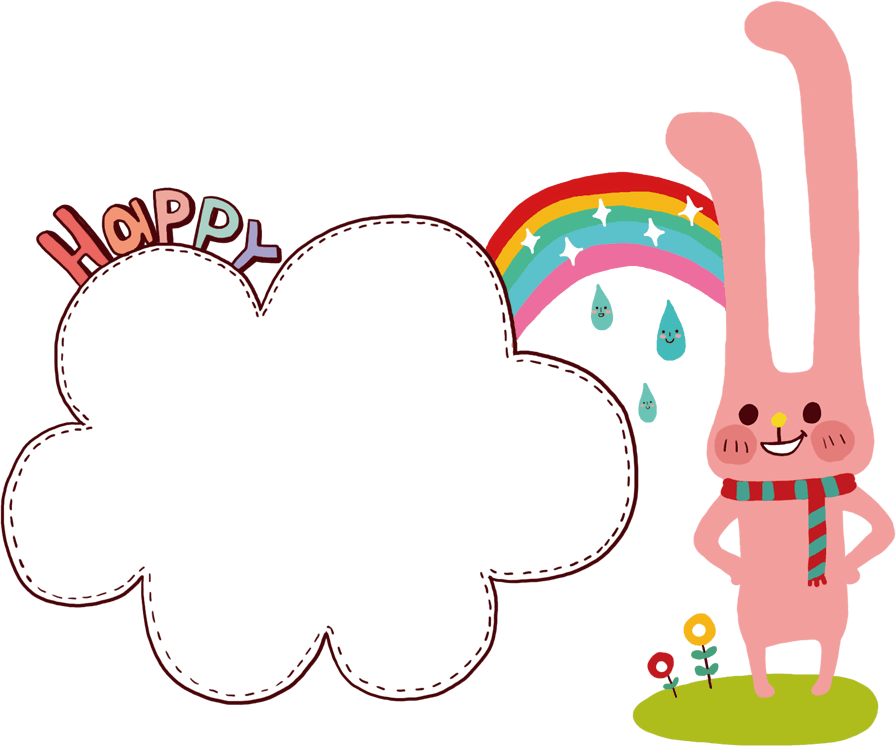 LUÔN BẬT CAMERA
- NHỚ TẮT MIX
- KHI CẦN PHÁT BIỂU HÃY GIƠ TAY TRƯỚC KHI BẬT MIX NHÉ!
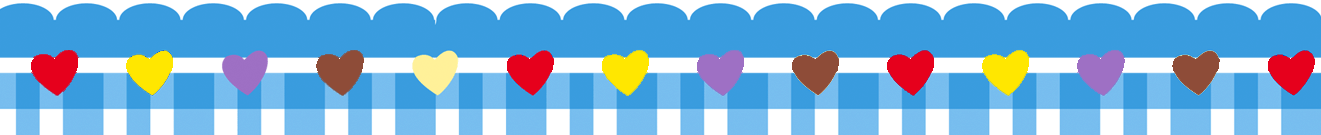 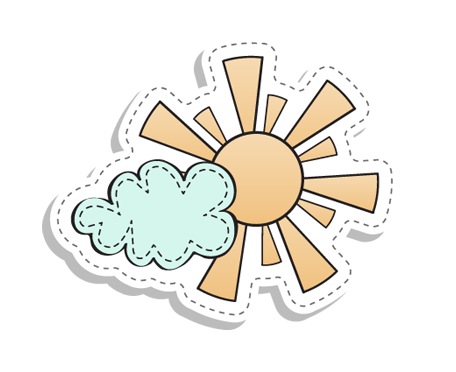 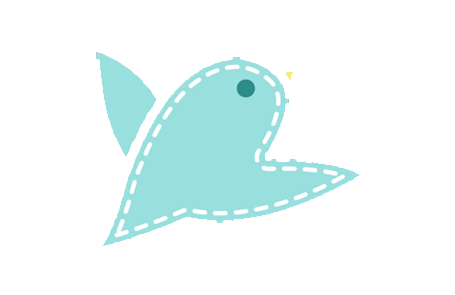 TIN HỌC 6
TIN HỌC 6
CHỦ ĐỀ 1. MÁY TÍNH VÀ CỘNG ĐỒNG
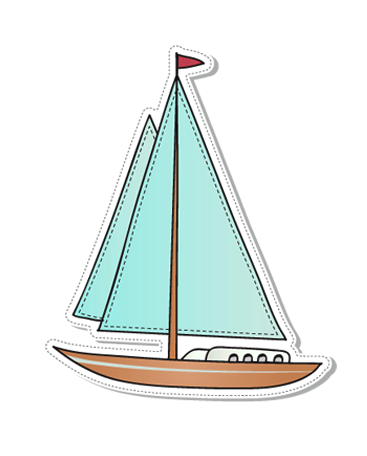 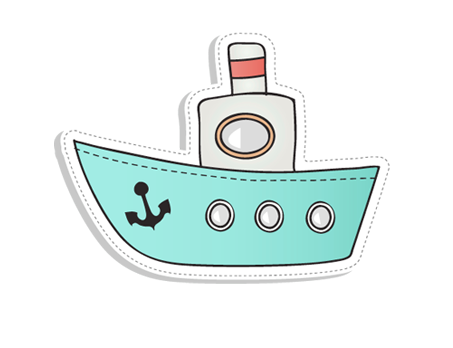 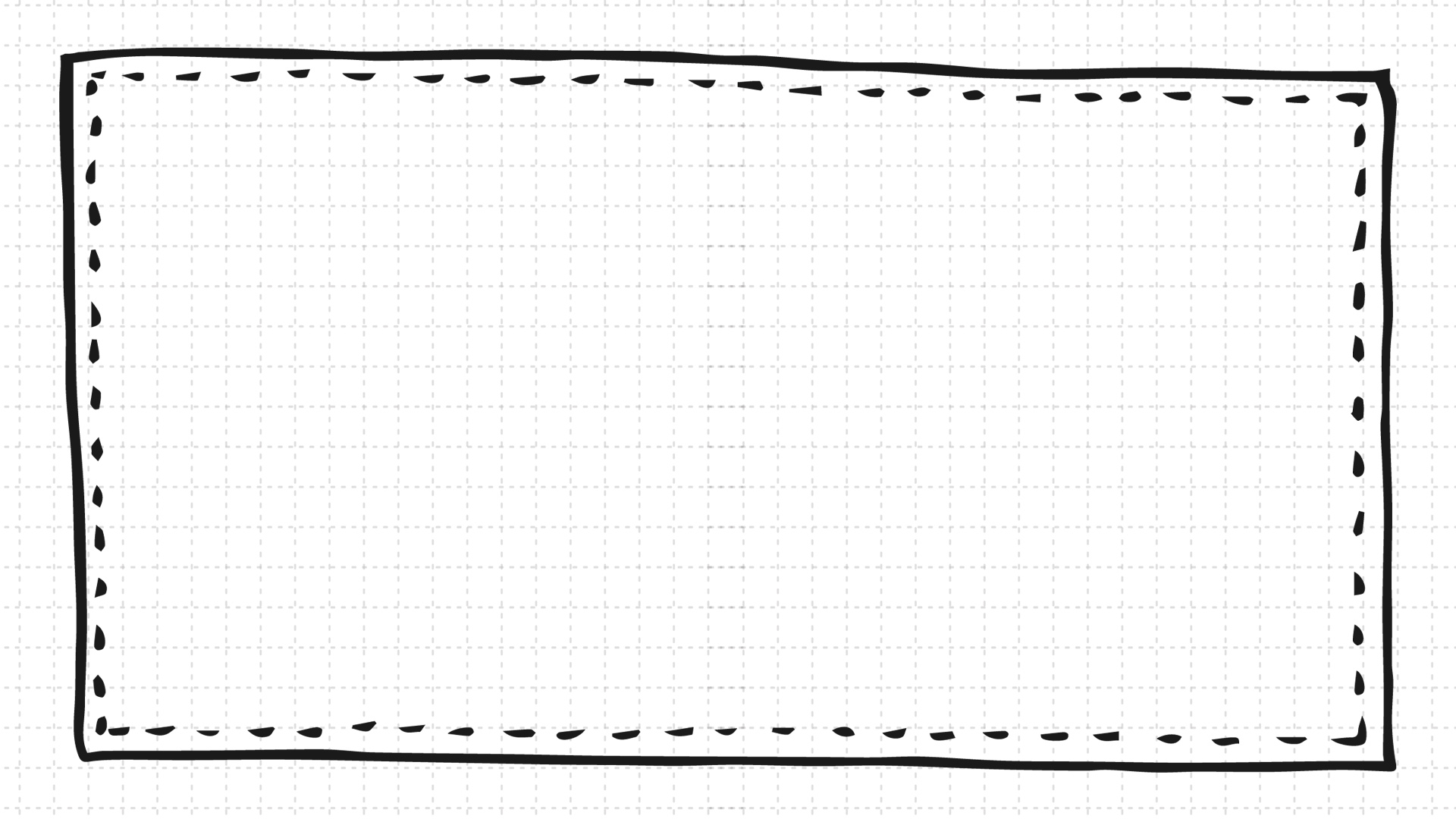 KHỞI ĐỘNG
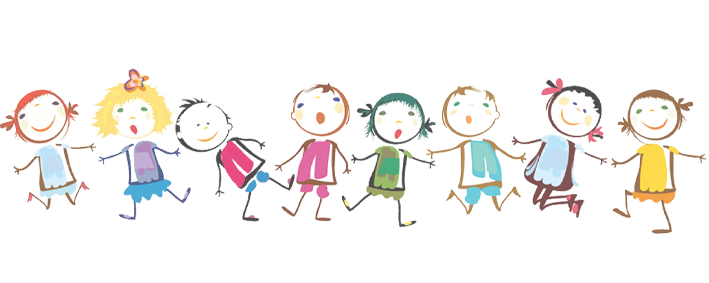 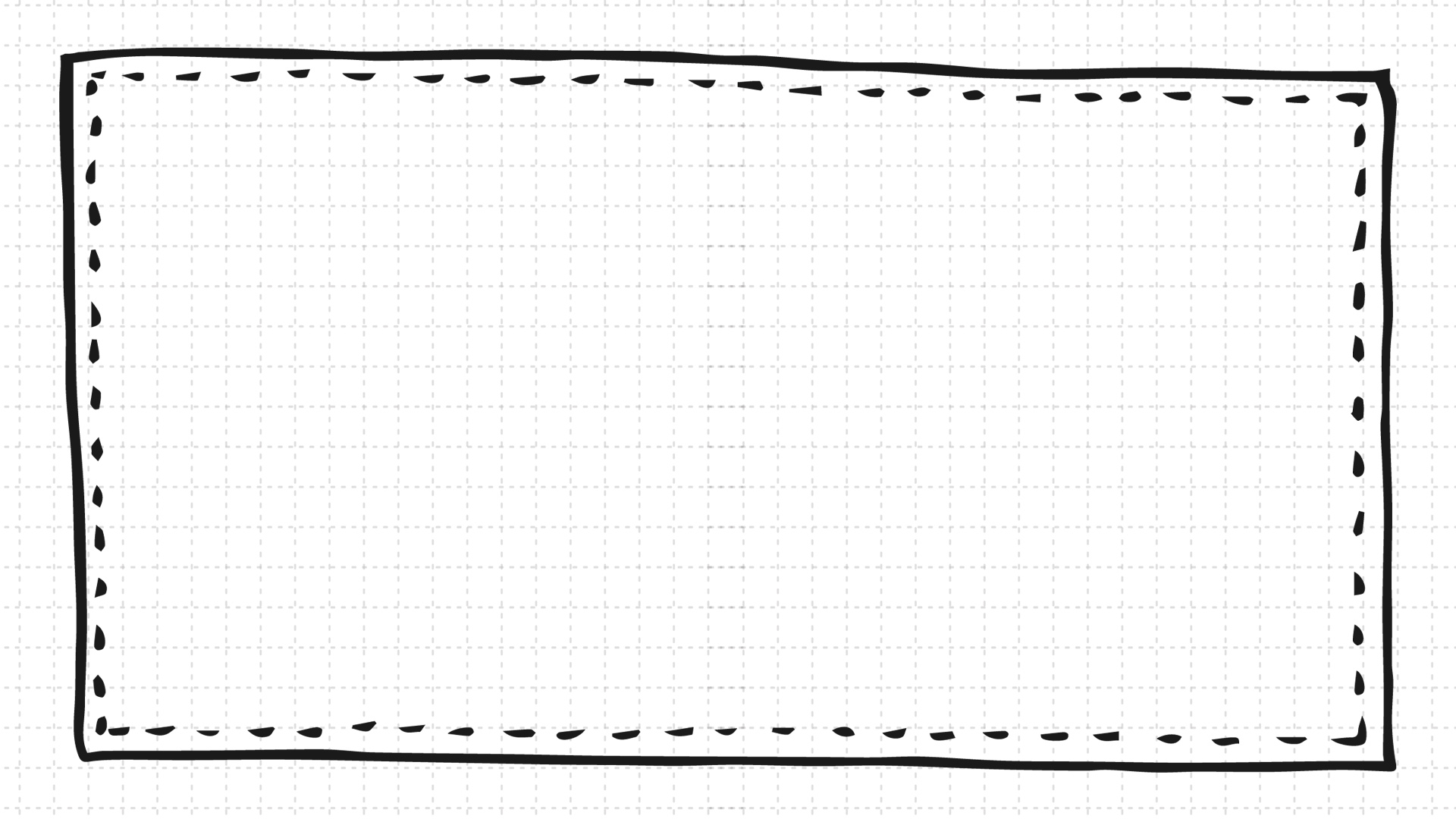 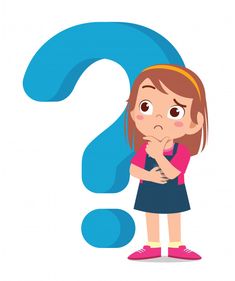 Trong cuộc sống hằng ngày em nhìn thấy những gì xung quanh em?
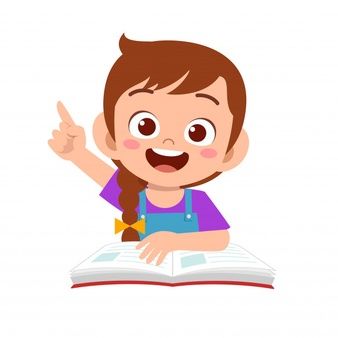 Em nhìn thấy những con số, dòng chữ, những hình ảnh trong sách, nghe tiếng chim hót, tiếng xe cộ trên đường, …
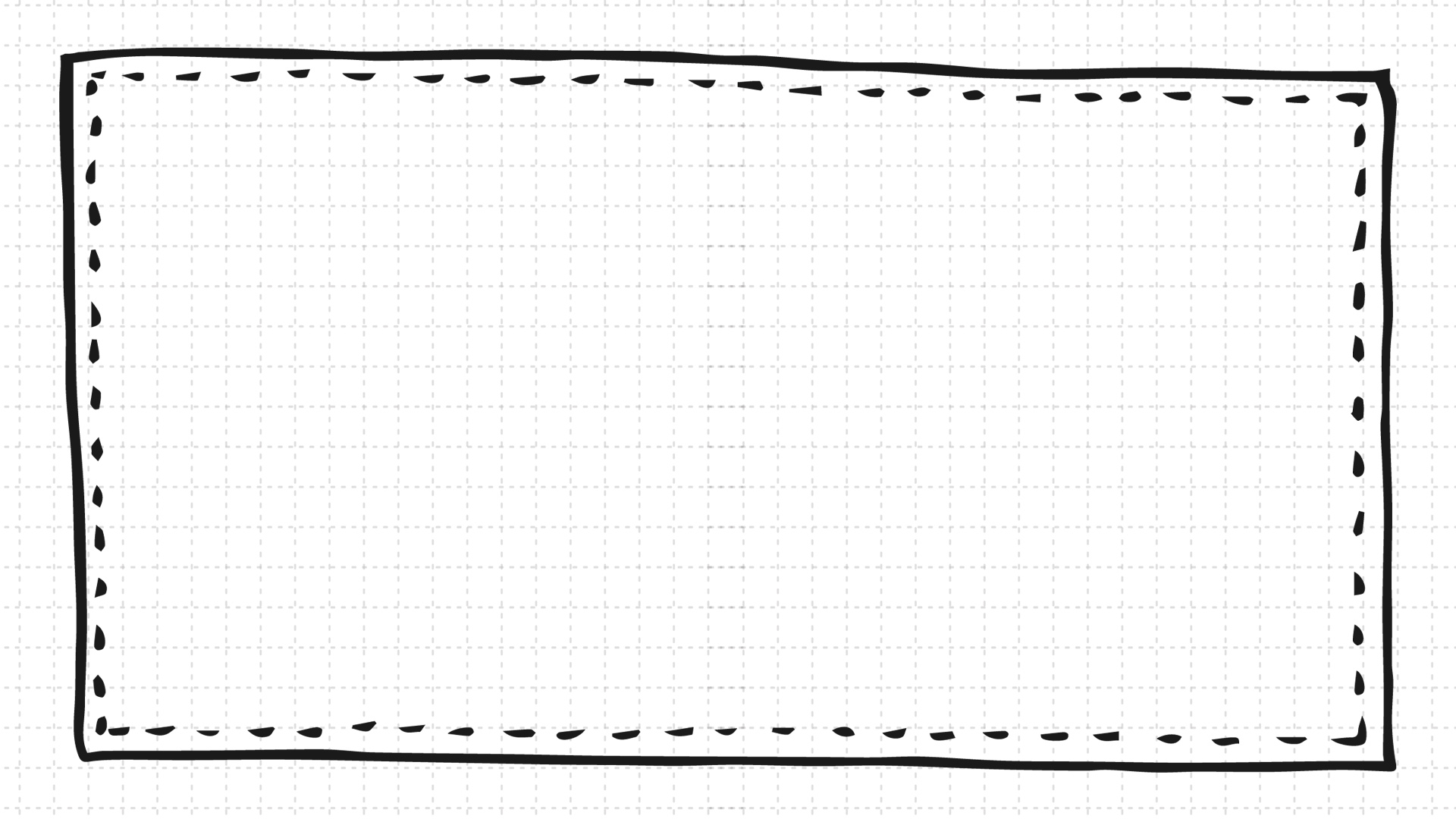 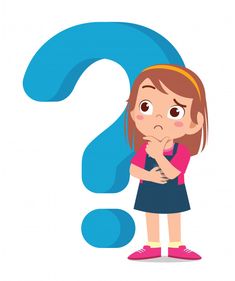 Tất cả những gì em thấy được bộ phận nào của chúng ta thu nhận?
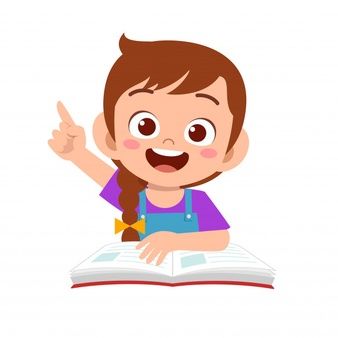 Tất cả những gì em thấy được bộ phận các giác quan thu nhận và não xử lý.
BÀI 1: THÔNG TIN VÀ DỮ LIỆU
1. Thông tin và dữ liệu:
Hoạt động 1: Thấy gì? Biết gì?
QUAN SÁT VÀ TRẢ LỜI
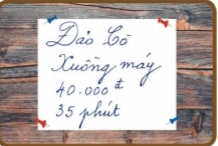 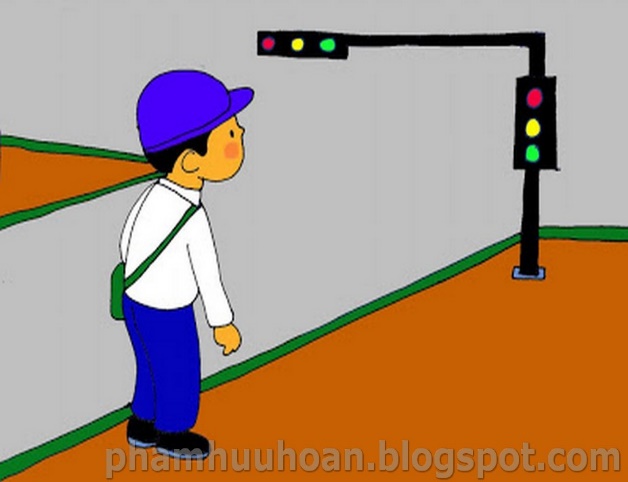 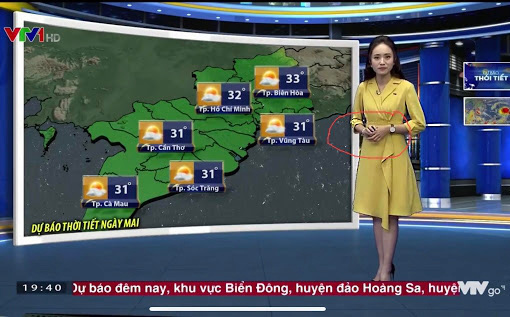 HÌNH 2
HÌNH 3
HÌNH 1
2. Bạn An xem dự báo thời tiết trên ti vi, bạn An thấy những gì, biết được điều gì?
1. Minh đã thấy những gì và biết được điều gì ( SGK trang 5)
3. Hình trên có những gì, và cho ta biết gì?
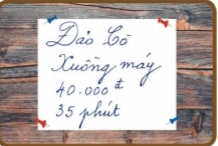 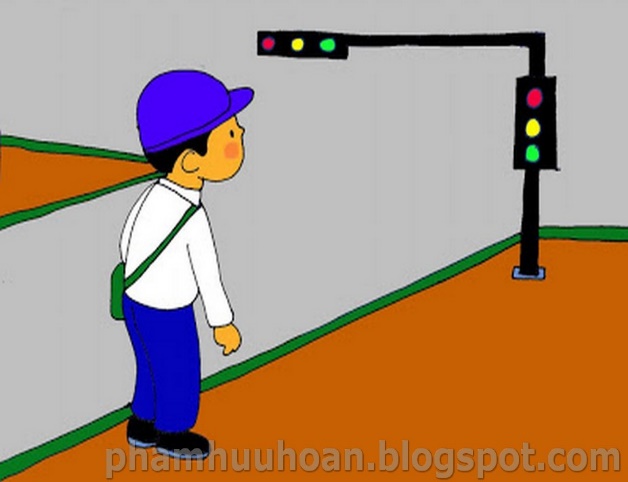 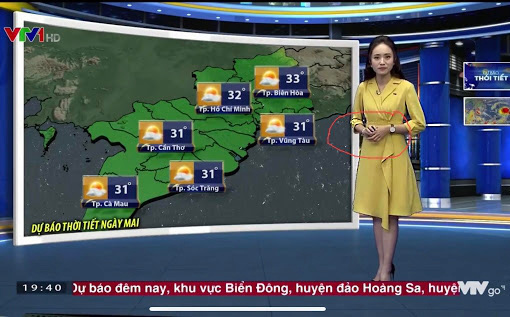 Hình trên có chữ, số gồm có giá tiền và thời gian
Biết đi đến địa điểm du lịch
An thấy số, hình ảnh,..
An biết ngày mai nắng hay mưa
* Minh thấy đèn xanh và các xe chiều đèn đỏ đã dừng lại.
* Minh biết qua đường.
Thông tin là gì?
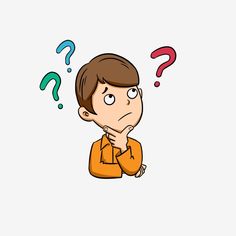 Dữ liệu là gì?
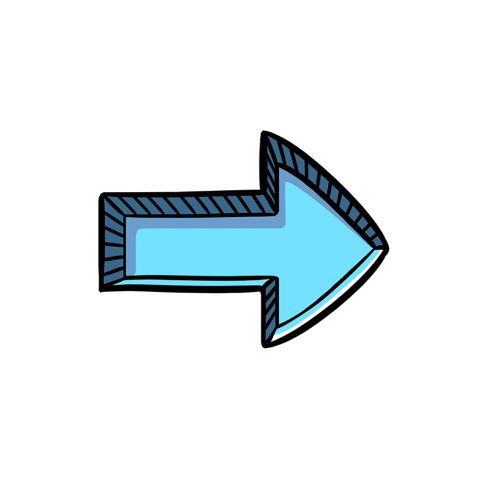 Vật mang tin là gì?
Mối quan hệ giữa thông tin và dữ liệu ?
- Thông tin là những gì đem lại hiểu biết cho cho con người về thế giới xung quanh và về chính bản thân mình. 
- Thông tin được ghi lên vật mang thông tin trở thành dữ liệu. Dữ liệu được thể hiện dưới dạng những con số, văn bản, hình ảnh và âm thanh. 
- Vật mang thông tin là phương tiện được dùng để lưu trữ và truyền tải thông tin 
Ví dụ: giấy viết, đĩa CD, thẻ nhớ, ….
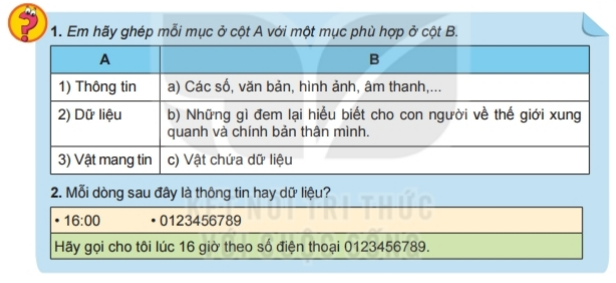 ?
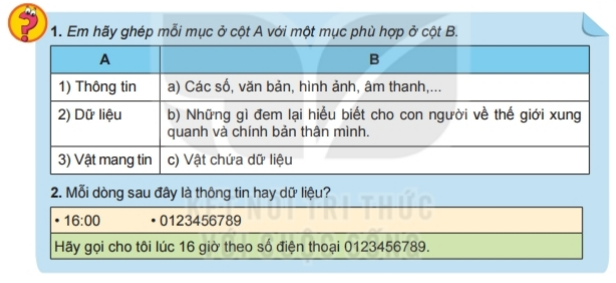 ?
Dữ liệu
Thông tin
2. Tầm quan trọng của thông tin:
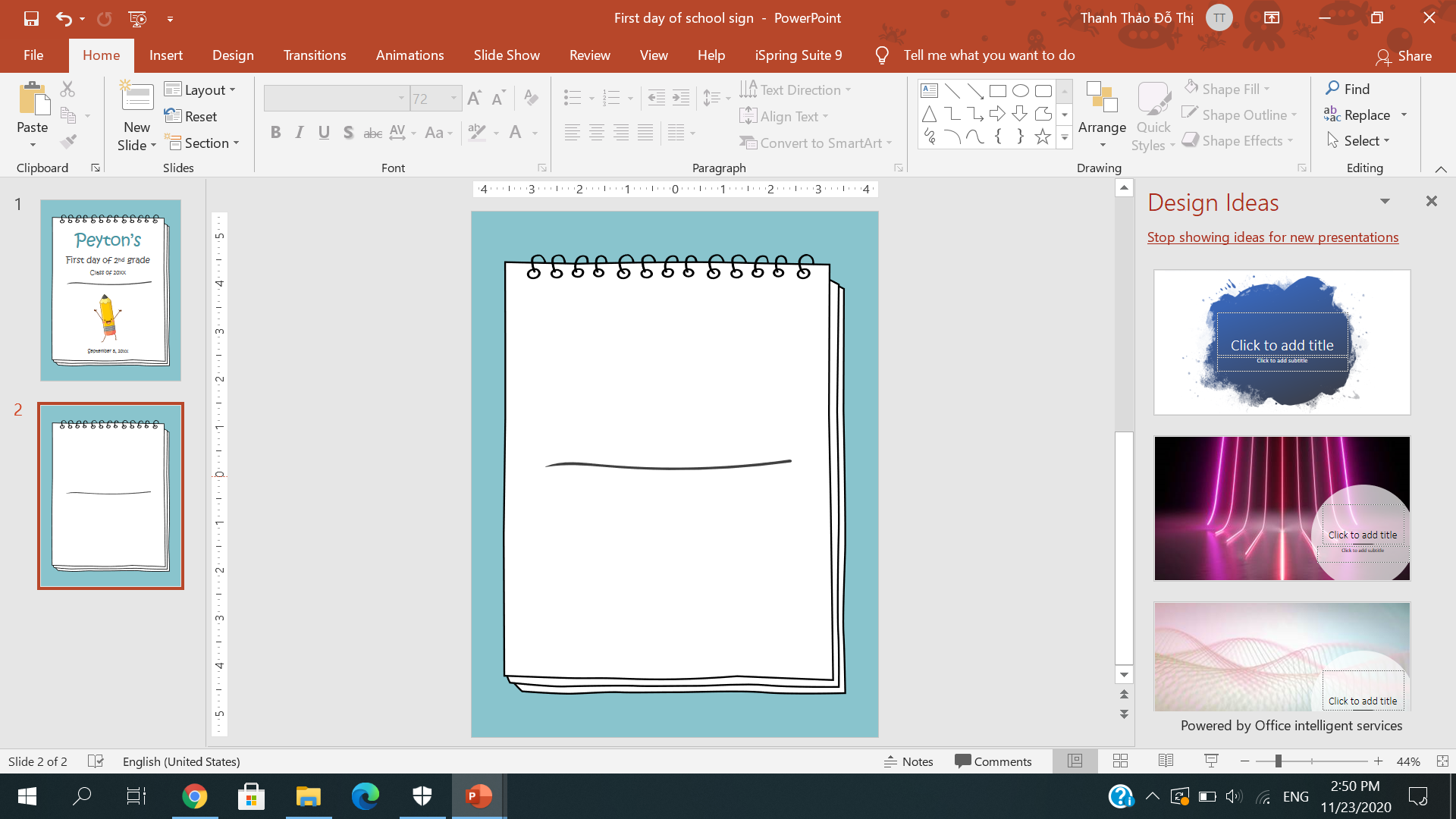 ?
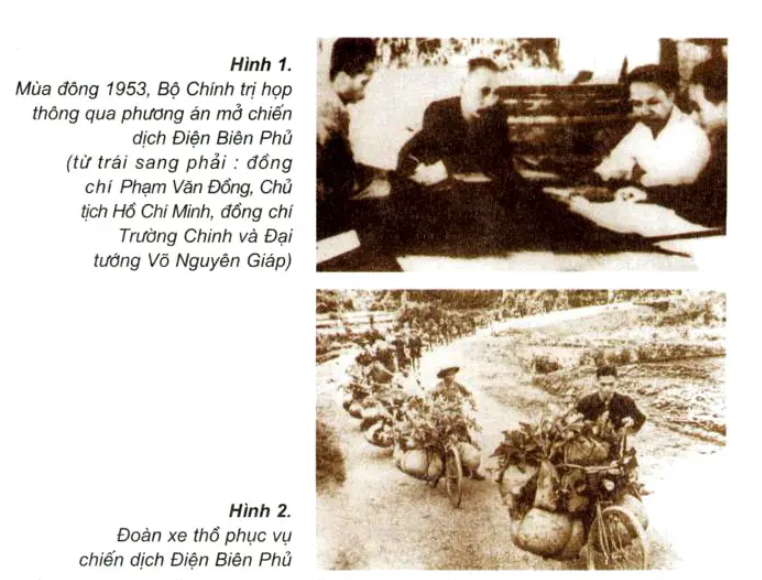 Bài học chiến dịch Điện Biên Phủ cho em biết những thông tin gì? 
Những thông tin đó có ý nghĩa như thế nào? 
Thông tin đem lại cho con người những gì?
Vì vậy, thông tin đem lại sự hiểu biết cho con người.
An chuẩn bị sang nhà Minh học nhóm. An nghe mẹ nói “trời sắp mưa”. Thông tin đó làm An có hành động gì?
Thông tin có khả năng làm gì?
?
Thông tin đúng giúp con người đưa ra được những lựa chọn tốt, giúp cho hoạt động của con người đạt hiệu quả.
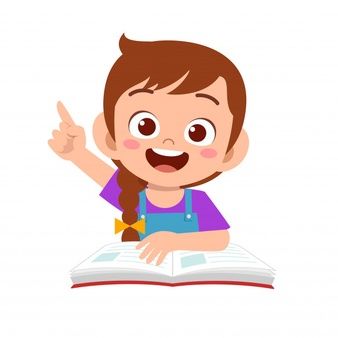 Thông tin đem lại hiểu biết cho cho con người. Mọi hoạt động của con người đều cần đến thông tin. 
Thông tin đúng giúp con người đưa ra được những lựa chọn tốt, giúp cho hoạt động của con người đạt hiệu quả.
Lớp em có buổi dã ngoại. Hãy tìm thông tin cho buổi dã ngoại đó?
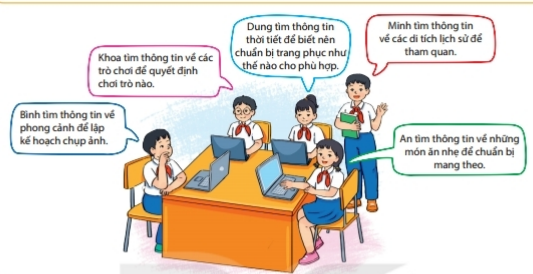 SUY NGHĨ VÀ TRẢ LỜI
Một vài câu hỏi để tìm thông tin chuẩn bị cho buổi dã ngoại là:
Chúng ta sẽ tổ chức buổi dã ngoại ở đâu?
Chúng ta sẽ có bao nhiêu người tham gia được buổi dã ngoại?
Thời gian dự kiến tổ chức buổi dã ngoại là khi nào? Thời tiết hôm đó như thế nào?
Chúng ta cần chuẩn bị đồ dùng cá nhân gì cho buổi dã ngoại (quần áo như thế nào, mang theo những vật dụng cá nhân gì,…)?
Một vài câu hỏi để tìm thông tin chuẩn bị cho buổi dã ngoại là:
Chúng ta sẽ di chuyển bằng phương tiện gì để đến được điểm dã ngoại?
Chúng ta sẽ chuẩn bị đồ ăn gì cho buổi hôm đó?
Chúng ta sẽ tổ chức những trò chơi gì để buổi dã ngoại thêm sôi động?
Thời gian kết thúc buổi dã ngoại sẽ vào khoảng mấy giờ?
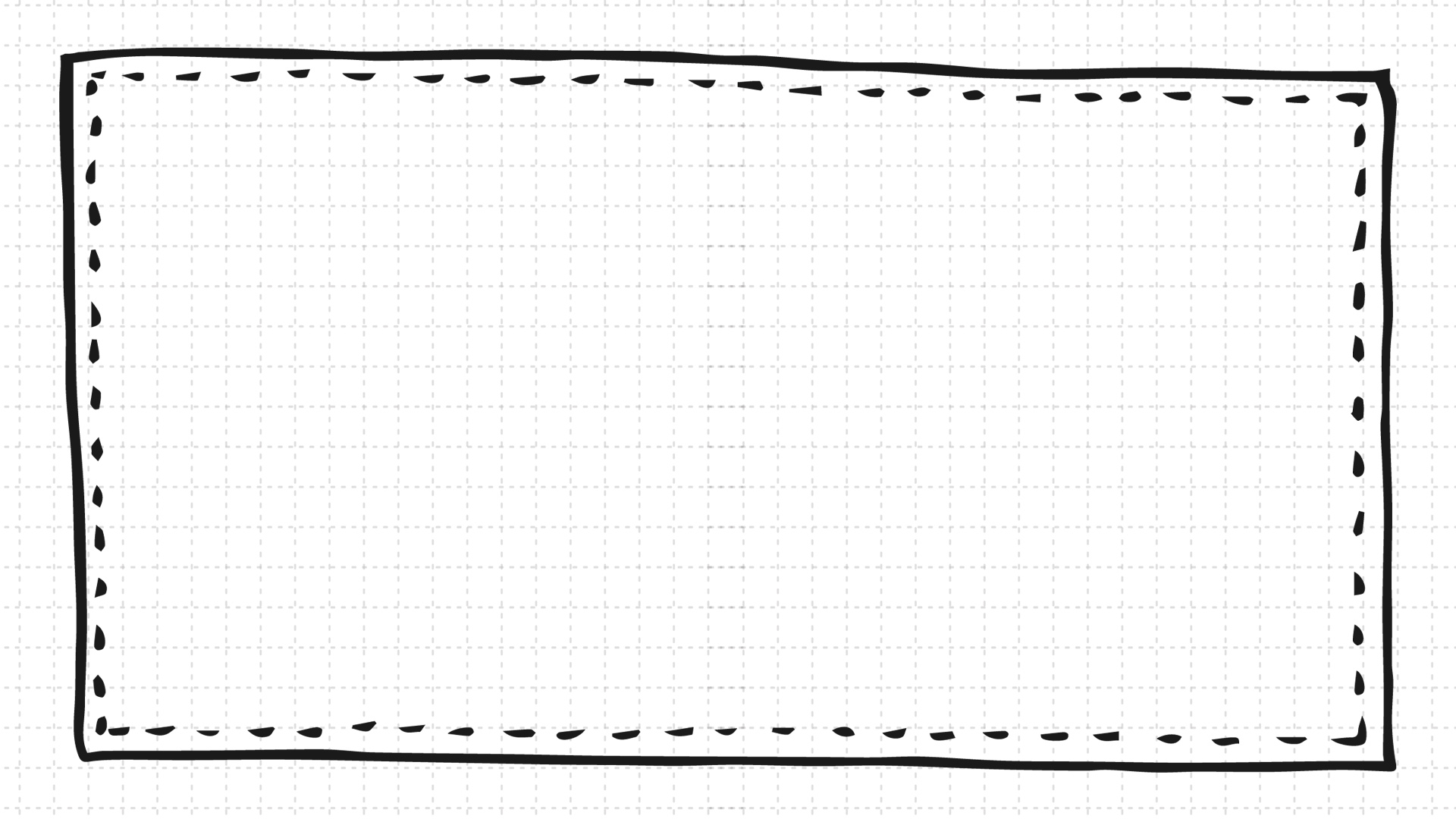 LUYỆN TẬP
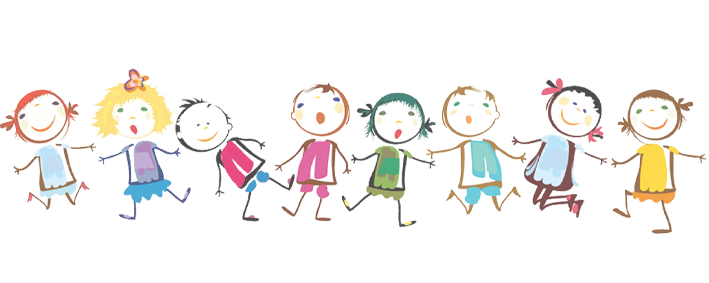 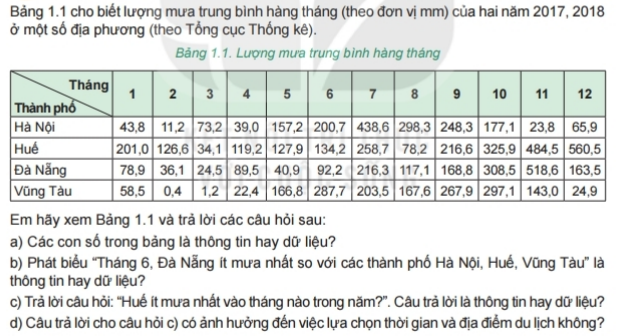 BÀI 1: THÔNG TIN VÀ DỮ LIỆU
c. Thông tin.
d. Thông tin.
a.  Dữ liệu.
b. Thông tin.
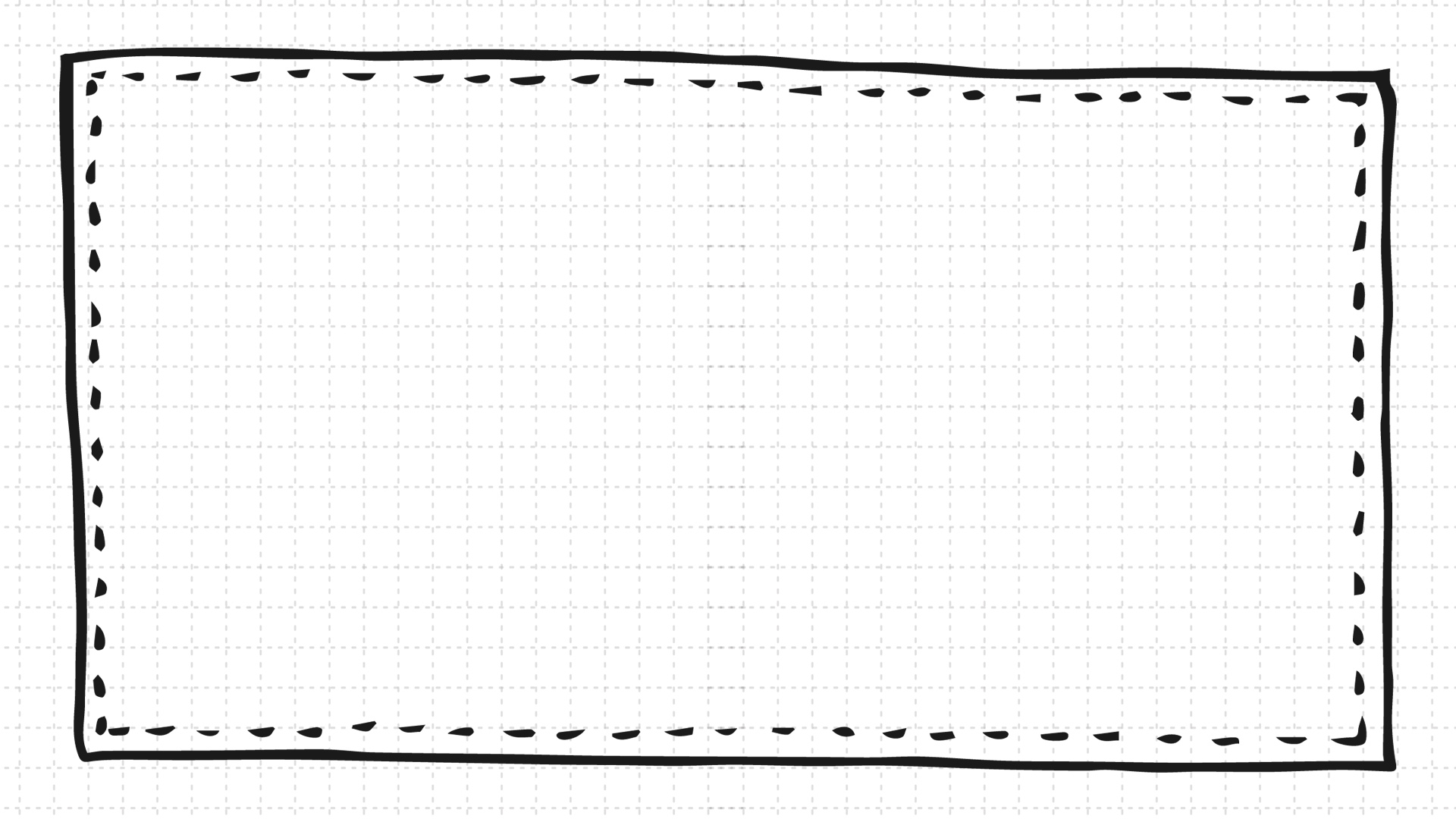 VẬN DỤNG
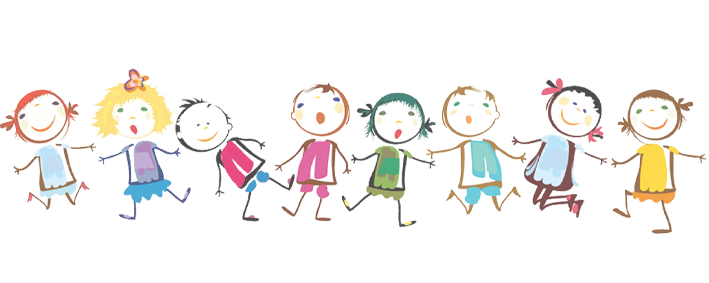 a) Ví dụ:
- Hôm nay nhiệt độ ngoài trời là 30o, có nắng từ rất sớm và oi nóng.
→ Em cần mặc quần áo thoáng mát khi ở trong nhà, khi ra ngoài trời em cần mặc quần áo dài tay để tránh tia UV, ….
b) Khi tham gia giao thông bạn cần phải đi bên phải, đi đúng phần đường, làn đường và phải chấp hành hệ thống báo hiệu đường bộ.
Em hãy nêu ví dụ cho thấy thông tin giúp em:
Có những lựa chọn trang phục phù hợp hơn.
Đảm bảo an toàn khi tham gia giao thông.
CÂU 1
?
Em hãy nêu ví dụ về vật mang tin giúp ích cho việc học tập của em?
Một số vật mang tin giúp ích cho việc học tập của em là: cái bảng, máy chiếu, loa, tranh, ảnh cho các môn học, sách giáo khoa,…
CÂU 2
Chiếc nón kỳ diệu
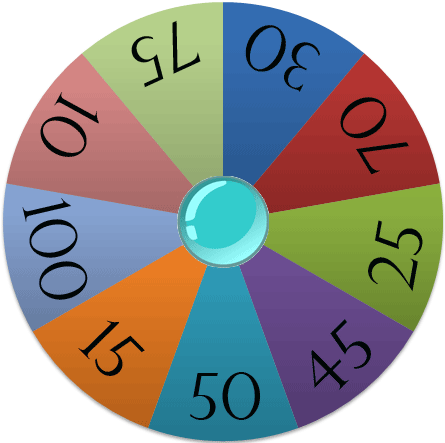 Play
Câu 1: 
Phát biểu nào sau đây là đúng?
Câu 5: 
Phát biểu nào sau đây là đúng?
Câu 7: 
Công cụ nào sau đây không phải là 
vật mang tin?
Câu 10: 
Phương án nào sau đây là 
thông tin?
Câu 4: 
Phát biểu nào sau đây đúng 
về lợi ích của thông tin?
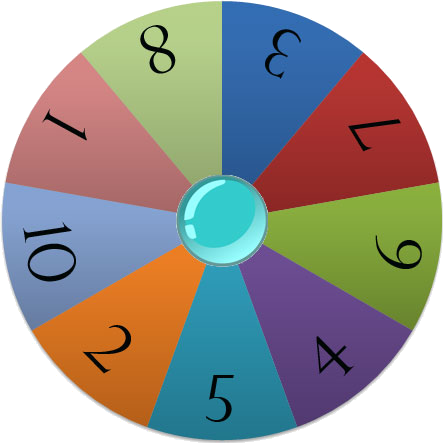 Không có sự phân biệt giữa thông tin và dữ liệu. 
B. Mọi thông tin muốn co được, con người sẽ phải 
     tốn rất nhiều tiền.
C. Thông tin là kết quả của việc xử lí dữ liệu để nó 
     trở nên có ý nghĩa
D. Dữ liệu chỉ có trong máy tính, không tồn tại bên 
     ngoài mãy tính
Giấy.
 Cuộn phim.
 Thẻ nhớ.
Xô, chậu.
Các con số thu thập được qua cuộc 
     điều tra dân số. 
B. Kiến thức về phân bố dân cư.
C. Phiếu điều tra dân số. 
D. Tệp lưu trữ tài liệu về điều tra dân số.
A. Có độ tin cậy cao, đem lại hiểu biết cho con người.
B. Đem lại hiểu biết và giúp con người có những lựa 
    chọn tốt.
C. Đem lại hiểu biết cho con người, không phụ thuộc
    vào dữ liệu.
D. Có độ tin cậy cao, không phụ thuộc vào dữ liệu.
Dữ liệu được thể hiện dưới dạng con số, văn bản, 
     hình ảnh, âm thanh
B. Dữ liệu chỉ có thể được hiểu bởi những người có 
     trình dộ cao
C. Dữ liệu là những giá trị số do con người nghĩ ra.
D. Dữ liệu chỉ có ở trong mãy tính.
Start
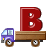 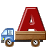 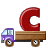 Thời gian
0
1
2
3
4
5
6
7
8
9
10
Hết giờ
1
2
3
4
5
6
7
1
8
9
10
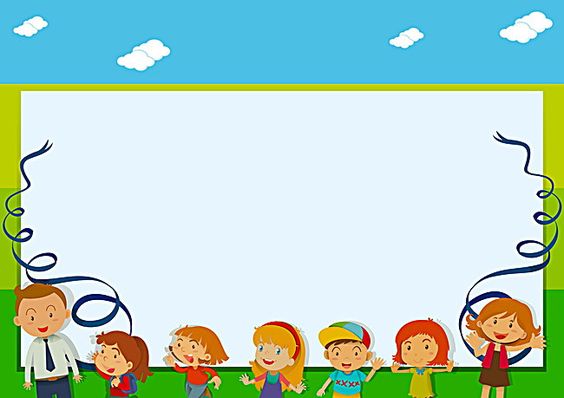 THANK YOU